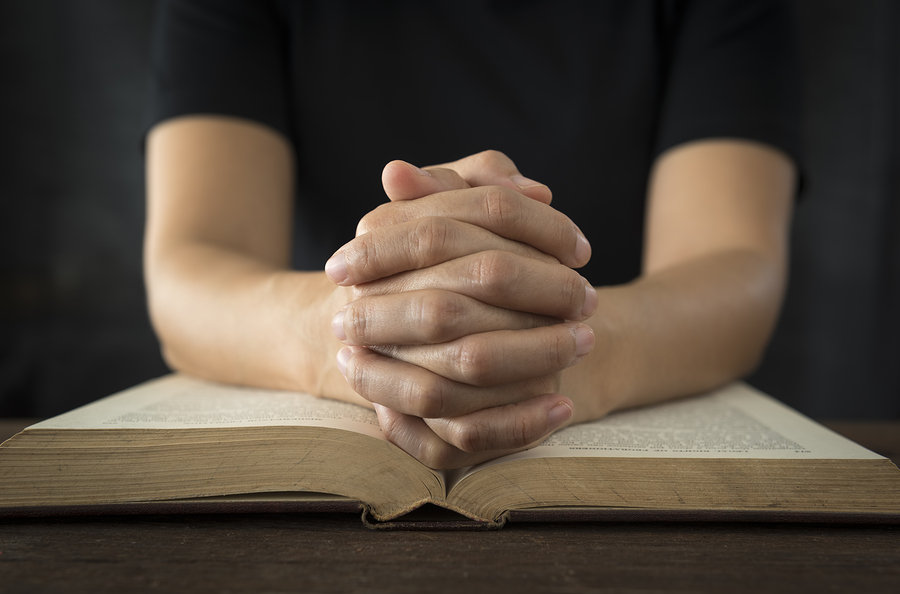 Conditions of Acceptable Prayer
The Importance of Prayer
Prayer is Communication with God - Phil. 4:6
Prayer is Communion with God - Matt. 6:6
Prayer Has Great Power - James 5:16
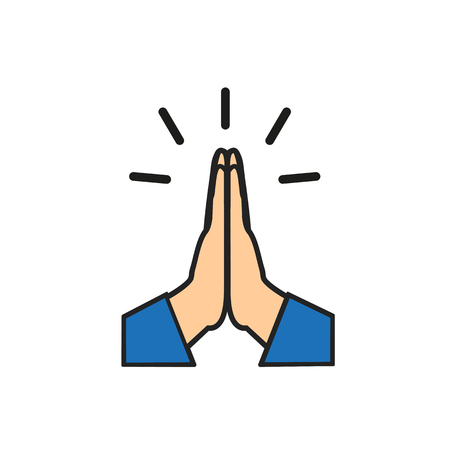 Hindrances to Prayer
Family Problems - 1 Peter 3:7
Hypocrisy - Matt. 6:5-6
Asking Amiss; Selfishness - James 4:3
Regarding Sin in Our Heart - Psalm 66:18
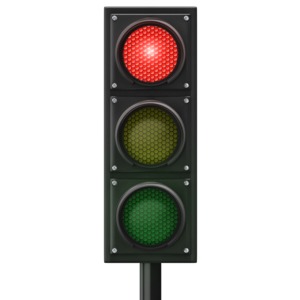 Conditions of Acceptable Prayer
Pray in Faith - James 1:6-8; Mark 11:22-24
Keep God’s Commandments - 1 John 3:22
In Harmony with God’s Will - 1 John 5:14-15
From a Humble Heart - Luke 18:9-14
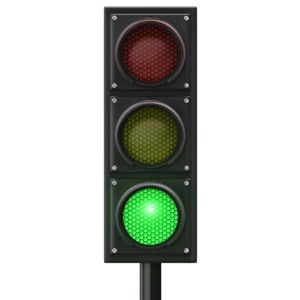